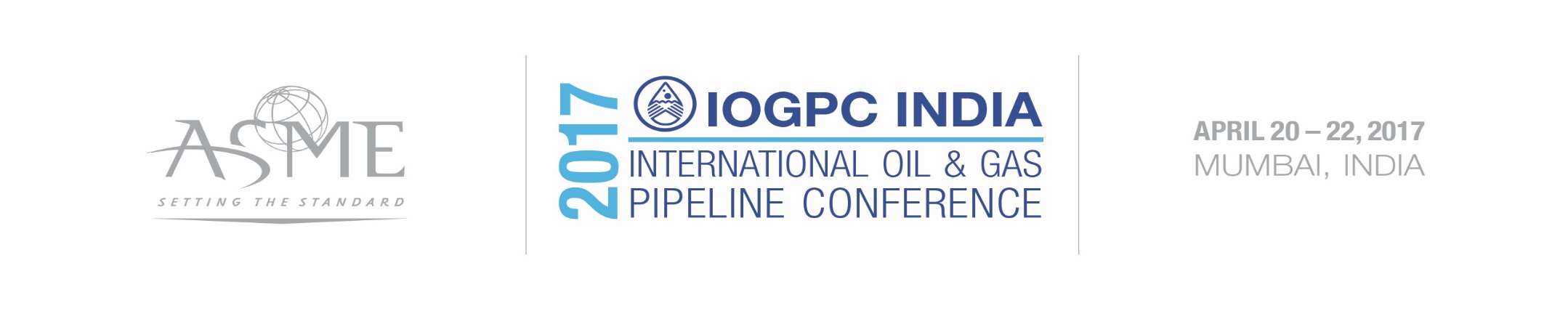 21-22 April 2017 Mumbai
Paper Number and Name
Author(s) plus affiliation

Track Name
Session Name
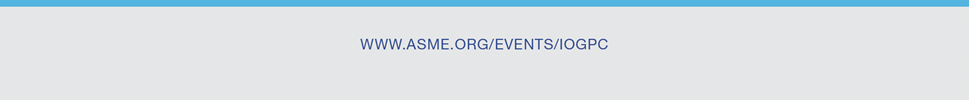 2
3